Co należy wiedziećo Kole Przyjaciół Korczakowa im. Jerzego Zgodzińskiego?
Krótka prezentacja zawierająca najważniejsze informacje
Stowarzyszenie
Pełna nazwa Stowarzyszenia brzmi:

Koło Przyjaciół Korczakowa im. Jerzego Zgodzińskiego

Zostało założone 21 lipca 2018 roku w Korczakowie
Spis treści
1. Podstawowe informacje o Stowarzyszeniu
2. Cele
3. Członkowie KPK
4. Władze
5. Składki
6. Jak zostać członkiem?
Jak działa KPK?
Na następnych slajdach znajdują się najważniejsze punkty wyciągnięte ze statutu Stowarzyszenia. 
Zachęcamy do zapoznania się z całością dokumentu, którą można znaleźć na stronie www.korczakowo.org w zakładce „Stowarzyszenie KPK”
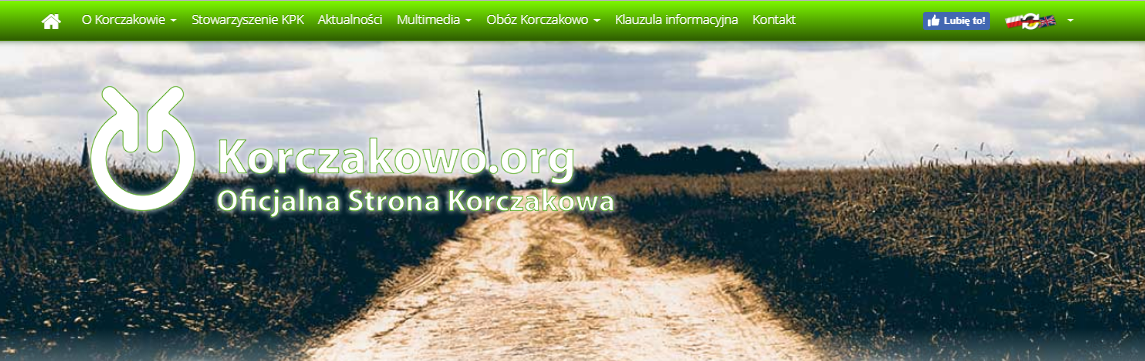 Zasady działania KPK (wybrane):
KPK działa zgodnie z zasadami, celami i metodami wprowadzonymi przez Janusza Korczaka.

KPK jest dobrowolnym stowarzyszeniem otwartym dla wszystkich bez względu na pochodzenie, rasę czy wyznanie.

KPK jest stowarzyszeniem apolitycznym, niezależnym ideowo i organizacyjnie od partii, ruchów i organizacji o  charakterze politycznym.
Cele KPK (wybrane):
prowadzenie działalności edukacyjnej i kulturalnej;

wspieranie dzieci i młodzieży we wszechstronnym rozwoju;

szerzenie wiedzy o życiu, działalności i dorobku twórczym Janusza Korczaka.
Źródłami majątku KPK są:
składki członkowskie,
darowizny, zapisy i spadki, środki pochodzące z ofiarności publicznej, 
dotacje, subwencje, udziały, lokaty,
dochody z majątku KPK, dochody z własnej działalności (czyli głównie organizowanie obozu).


O składkach więcej pod koniec prezentacji.
Rodzaje członków KPK:
zwyczajni,
wspierający,
honorowi.
Członek zwyczajny to:
każda osoba fizyczna, która złoży pisemną deklarację i rekomendację dwóch członków KPK;
przyjęcia dokonuje Zarząd uchwałą podjętą nie później niż w ciągu pół roku od daty złożenia deklaracji.



Za chwilę więcej o prawach i obowiązkach członka zwyczajnego.
Wspierający, honorowy?
Członkiem wspierającym może zostać osoba fizyczna i prawna, która zadeklaruje na piśmie pomoc finansową, rzeczową lub merytoryczną.
Członkiem honorowym KPK może być osoba fizyczna, która wniosła wybitny wkład w działalność i rozwój KPK.

Członkowie honorowi i wspierający nie posiadają biernego i czynnego prawa wyborczego.
Prawa – członkowie zwyczajni mają prawo do:
biernego i czynnego uczestniczenia w wyborach do władz KPK,
korzystania z dorobku i wszelkich form działalności KPK,
udziału w zebraniach, wykładach oraz imprezach organizowanych przez KPK,
zgłaszania wniosków co do działalności KPK.


Członkowie zwyczajni tworzą Walne Zebranie Członków.
Obowiązki – członkowie mają obowiązek:
brania udziału w działalności KPK i w realizacji jego celów,
uczestniczenia w walnych zebraniach członków,
przestrzegania statutu i uchwał władz KPK,
regularnego opłacania składek.
Władze KPK
Walne Zebranie Członków 
Zarząd 
Komisja Rewizyjna
wybierane przez Walne Zebranie, na 3 lata
(Wybrane) kompetencje Walnego Zebrania Członków:
określenie głównych kierunków działania i rozwoju KPK, 
wybór i odwoływanie wszystkich władz KPK,

udzielanie Zarządowi absolutorium na wniosek Komisji Rewizyjnej, 

rozpatrywanie i zatwierdzanie sprawozdania finansowego i merytorycznego oraz sprawozdań  władz KPK.
(Wybrane) kompetencje Zarządu
kierowanie bieżącą pracą KPK,

realizowanie uchwał Walnego Zebrania,

zarządzanie majątkiem KPK,

planowanie i prowadzenie gospodarki finansowej,

reprezentowanie KPK na zewnątrz i działanie w jego imieniu.
(Wybrane) kompetencje Komisji Rewizyjnej
kontrola całokształtu działalności KPK, w tym gospodarczej i finansowej;

ocena pracy Zarządu, w tym corocznych sprawozdań i bilansu, pod względem legalności, rzetelności, gospodarności i celowości;

zatwierdzanie planu finansowego;

składanie sprawozdań na Walnym Zebraniu Członków wraz z oceną działalności KPK i Zarządu KPK.
Składka członkowska
jest obowiązkowa,
jej wysokość to czterokrotność minimalnej stawki za godzinę pracy w danym roku kalendarzowym.

Wysokość składki za 2023 rok:
4x19,70 zł = 94 zł
Składka członkowska
Dla młodzieży uczącej się do 26 roku życia to dwukrotność minimalnej stawki za godzinę pracy w danym roku kalendarzowym (połowa stawki podstawowej).


Wysokość składki ulgowej za 2023 rok:
2x23,50 zł= 47 zł
Jak opłacić składkę?
NUMER KONTA: 
37 1600 1462 1876 8210 7000 0001 (bank BGŻ) 

Tytułem: Imię Nazwisko składka za 2023
Jak zostać członkiem KPK? 3 proste kroki
Ściągnij z naszej strony DEKLARACJĘ CZŁONKOWSKĄ.

Wypełnij ją.

Przyślij na adres 
	Koło Przyjaciół Korczakowa 	im. Jerzego Zgodzińskiego	ul. Sienkiewicza 36, 65-431 Zielona Góra

	Lub jej skan na adres kpk@korczakowo.org
Pytania, wątpliwości?
W razie pytań lub wątpliwościprosimy o kontakt na adres kpk@korczakowo.org